Undealt with recommendation from IQAP (2015 and again early 2018)
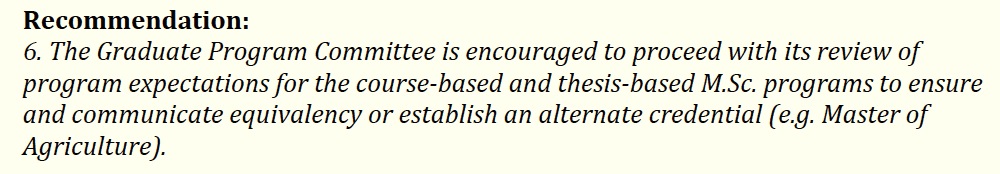 Two possible way to handle this: one easy, one harder and perhaps for the futureEasy: Add a bit more quality control/ accountability to the Major Research Paper
1) Create a rubric based on the OCAV Learning Expectations (the province’s quality criteria)- This would be the required, standardised rubric for ANSC*6600
C. 1/3 marks will be from advisor only, on the student’s initiative, autonomy etc.
C. 2/3 marks will be for the final product: the Major Research Paper
Within this, relative weightings will be flexible: agreed beforehand with student and advisor (e.g. what % is for reviewing the literature? What % is for analysing data correctly? etc.)  (like AGR*4450)
2) The MRP is always double-marked by advisor and committee member- After all, MScs by thesis have defences with multiple advisors- It’s also what we’re supposed to do anyway:
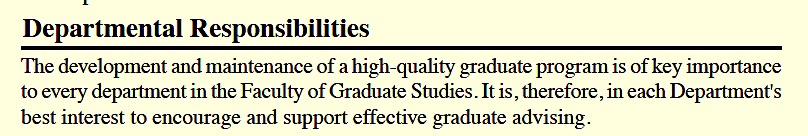 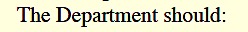 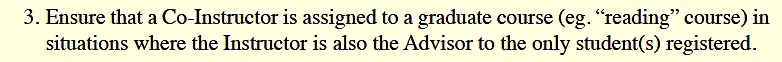 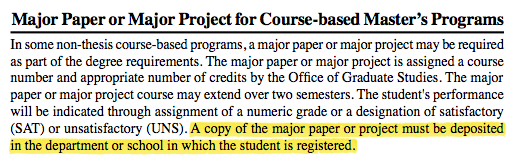 3) The MRP is deposited in the Atrium- After all, MSc theses are public- And again we’re supposed to do something like this anyway!(Require student to do it for 2% of grade?)
Two possible routes: one easy, one harder and perhaps for the futureThe harder option:If this does not seem satisfactory, turn MSc by MRP into another, non MSc designation,e.g. MAS